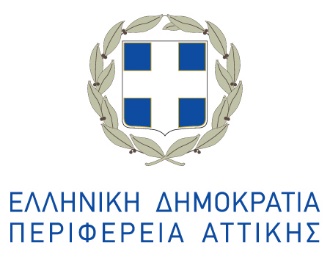 Περιφέρεια Αττικής
Κέντρο Διαχείρισης Κυκλοφορίας ΔΙΔΙΜΥ
Κυκλοφοριακά Στοιχεία
[Speaker Notes: To change the  image on this slide, select the picture and delete it. Then click the Pictures icon in the placeholder to insert your own image.]
Σημαντικές διαφοροποιήσεις στην κυκλοφορία μεταξύ Ιανουαρίου 2020 και Ιανουαρίου 2021
0,3 % αύξηση της κυκλοφορίας μεταξύ 4ης εβδομάδας Ιανουαρίου 2021 και 3ης εβδομάδας Ιανουαρίου 2021 
0,5 % αύξηση της κυκλοφορίας μεταξύ 4ης εβδομάδας Ιανουαρίου 2021 και 4ης εβδομάδας Ιανουαρίου 2020
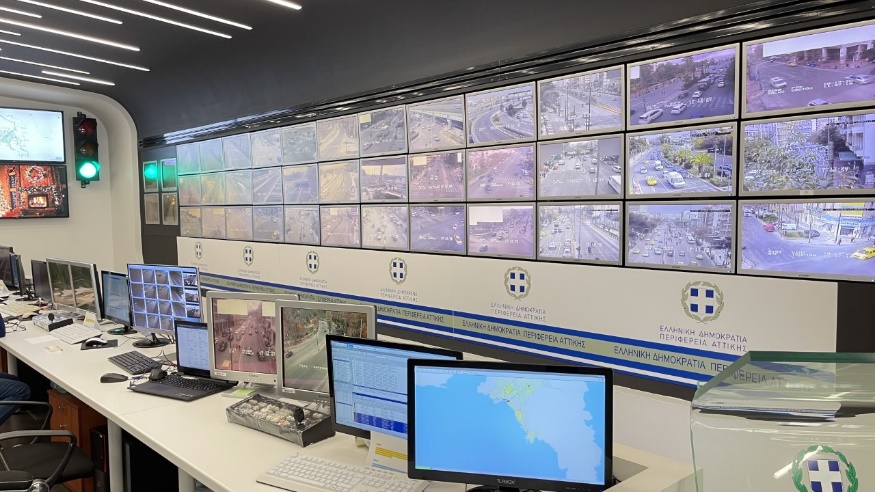 *Οι μετρήσεις αφορούν βασικούς άξονες του πρωτεύοντος αστικού οδικού δικτύου Αττικής (ΠΑΟΔ)
Σύγκριση ημερήσιου αριθμού οχημάτων σε 13 οδικές αρτηρίες (07:00-19:00)
Αυξημένη κίνηση παρατηρήθηκε  σε 13 κεντρικούς οδικούς άξονες από το Κέντρο Διαχείρισης Κυκλοφορίας της Περιφέρειας Αττικής
Επιβεβαιώθηκε                         από τα στοιχεία που κατέγραψαν οι 1000 αισθητήρες μέτρησης κυκλοφοριακού φόρτου
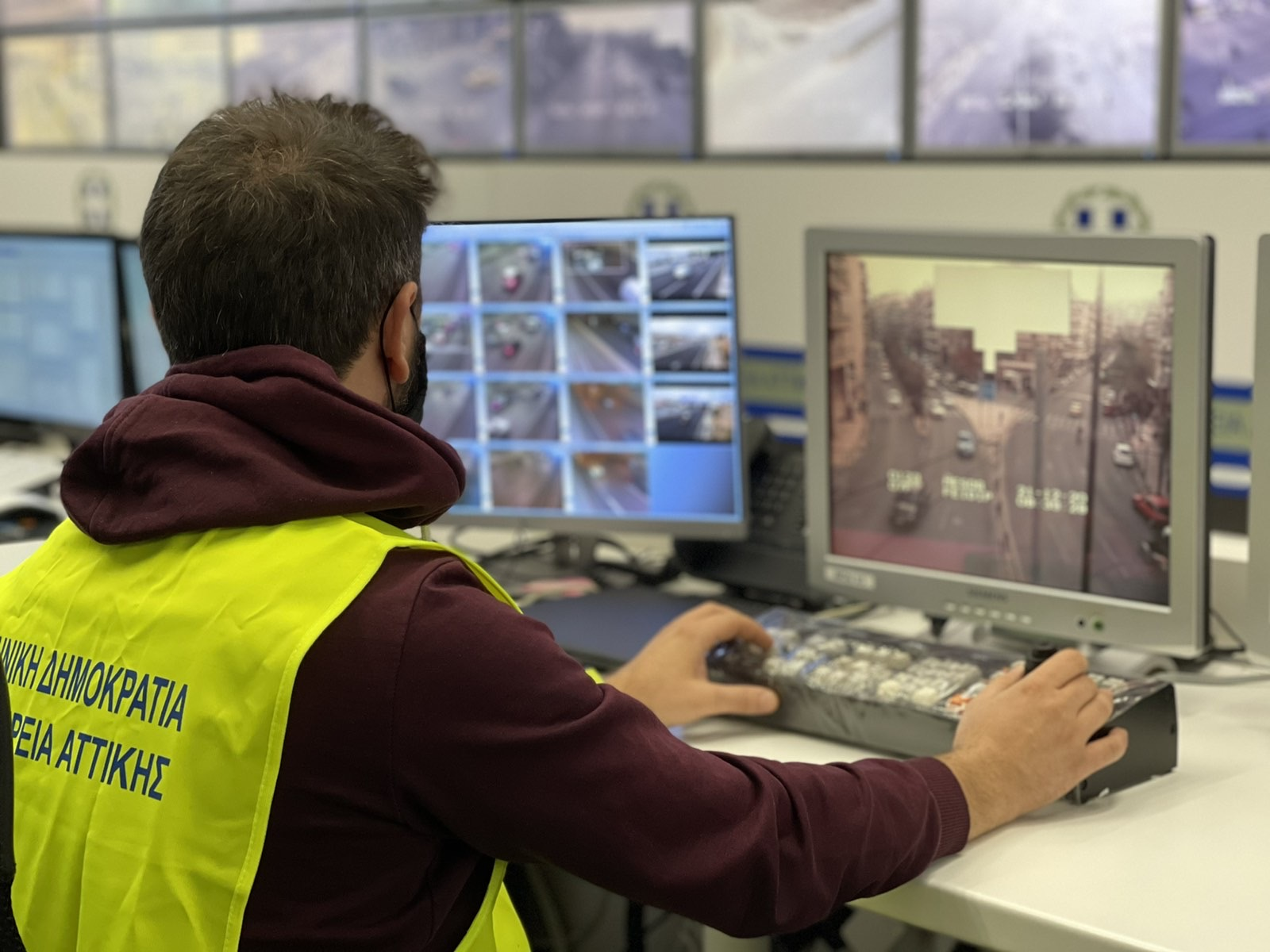 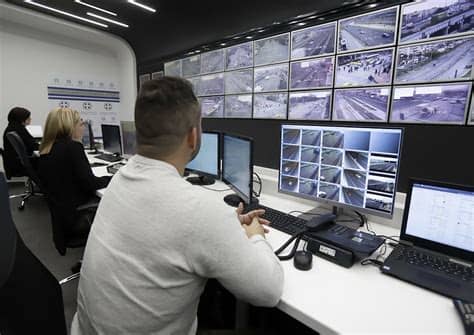 Σύγκριση μέσου ωριαίου αριθμού οχημάτων σε 13 οδικές αρτηρίες μεταξύ τρέχουσας εβδομάδας – προηγούμενης και αντίστοιχης περσινής (07:00-19:00 – εξαιρούνται Σάββατα, Κυριακές και αργίες)Λεωφ. Κηφισού
Σύγκριση μέσου ωριαίου αριθμού οχημάτων σε 13 οδικές αρτηρίες μεταξύ τρέχουσας εβδομάδας – προηγούμενης και αντίστοιχης περσινής (07:00-19:00 – εξαιρούνται Σάββατα, Κυριακές και αργίες)                     Λεωφ. Ποσειδώνος
Σύγκριση μέσου ωριαίου αριθμού οχημάτων σε 13 οδικές αρτηρίες μεταξύ τρέχουσας εβδομάδας – προηγούμενης και αντίστοιχης περσινής (07:00-19:00 – εξαιρούνται Σάββατα, Κυριακές και αργίες)Λεωφ. Μεσογείων
Σύγκριση μέσου ωριαίου αριθμού οχημάτων σε 13 οδικές αρτηρίες μεταξύ τρέχουσας εβδομάδας – προηγούμενης και αντίστοιχης περσινής (07:00-19:00 – εξαιρούνται Σάββατα, Κυριακές και αργίες)Λεωφ. Αλεξάνδρας
Σύγκριση μέσου ωριαίου αριθμού οχημάτων σε 13 οδικές αρτηρίες μεταξύ τρέχουσας εβδομάδας – προηγούμενης και αντίστοιχης περσινής (07:00-19:00 – εξαιρούνται Σάββατα, Κυριακές και αργίες)Βασ. Σοφίας
Σύγκριση μέσου ωριαίου αριθμού οχημάτων σε 13 οδικές αρτηρίες μεταξύ τρέχουσας και προηγούμενης εβδομάδας (+ ποσοστά μείωσης/αύξησης)
Σύγκριση μέσου ωριαίου αριθμού οχημάτων σε 13 οδικές αρτηρίες μεταξύ τρέχουσας και αντίστοιχης περσινής εβδομάδας (+ ποσοστά μείωσης/αύξησης)
Κατανομή κυκλοφορίας από 7π.μ. έως 7μ.μ. ανά ημέρα εβδομάδας για 3 σημαντικούς άξονεςΛ. Κηφισού
Κατανομή κυκλοφορίας από 7π.μ. έως 7μ.μ. ανά ημέρα εβδομάδας για 3 σημαντικούς άξονεςΒασ. Σοφίας
Κατανομή κυκλοφορίας από 7π.μ. έως 7μ.μ. ανά ημέρα εβδομάδας για 3 σημαντικούς άξονεςΛ. Αλεξάνδρας